Figure 2. Cortical activation during kinesthetic hand movements in congenitally blind and sighted control participants. ...
Cereb Cortex, Volume 19, Issue 1, January 2009, Pages 1–12, https://doi.org/10.1093/cercor/bhn067
The content of this slide may be subject to copyright: please see the slide notes for details.
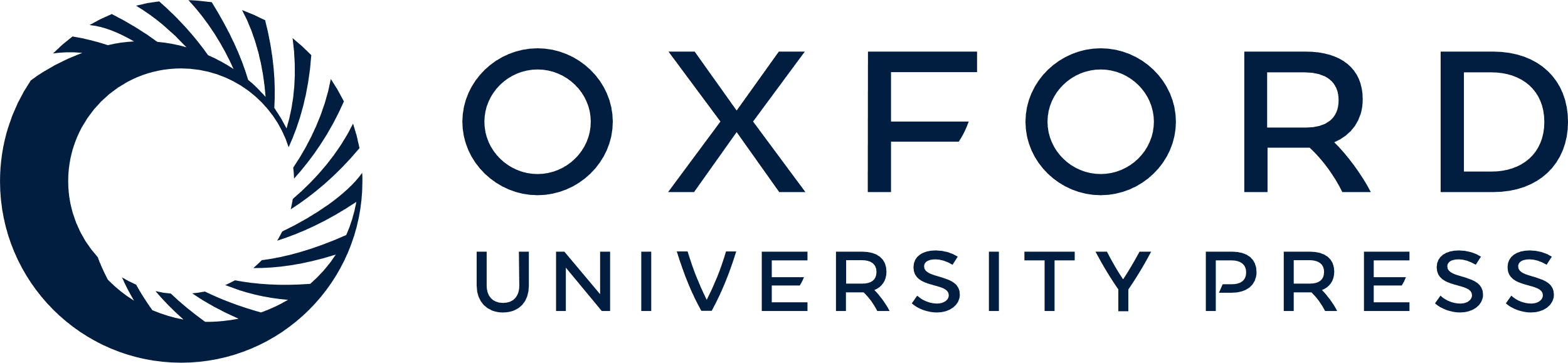 [Speaker Notes: Figure 2. Cortical activation during kinesthetic hand movements in congenitally blind and sighted control participants. Group averaged statistical parametric maps showed a large activation overlap in dorsal and ventral pathway structures between congenitally blind (CB; upper row) and sighted control (SC; middle row) participants. This result was confirmed by the conjunction analysis (lower row) detecting overlapping brain regions significantly activated in each group (activation of the CB group ∩ activation of the SC group). L left; R right.


Unless provided in the caption above, the following copyright applies to the content of this slide: © The Author 2008. Published by Oxford University Press. All rights reserved. For permissions, please e-mail: journals.permissions@oxfordjournals.org]